Тренінговий модуль з питань гендерної рівності та недискримінації на робочих місцяхТренінг 5
27 квітня 2023
4/27/2023
FOOTER GOES HERE
1
ЩО ТАКЕ ГЕНДЕРНО ОРІЄНТОВАНЕБЮДЖЕТУВАННЯ?
Гендерно орієнтоване бюджетування (ГОБ)
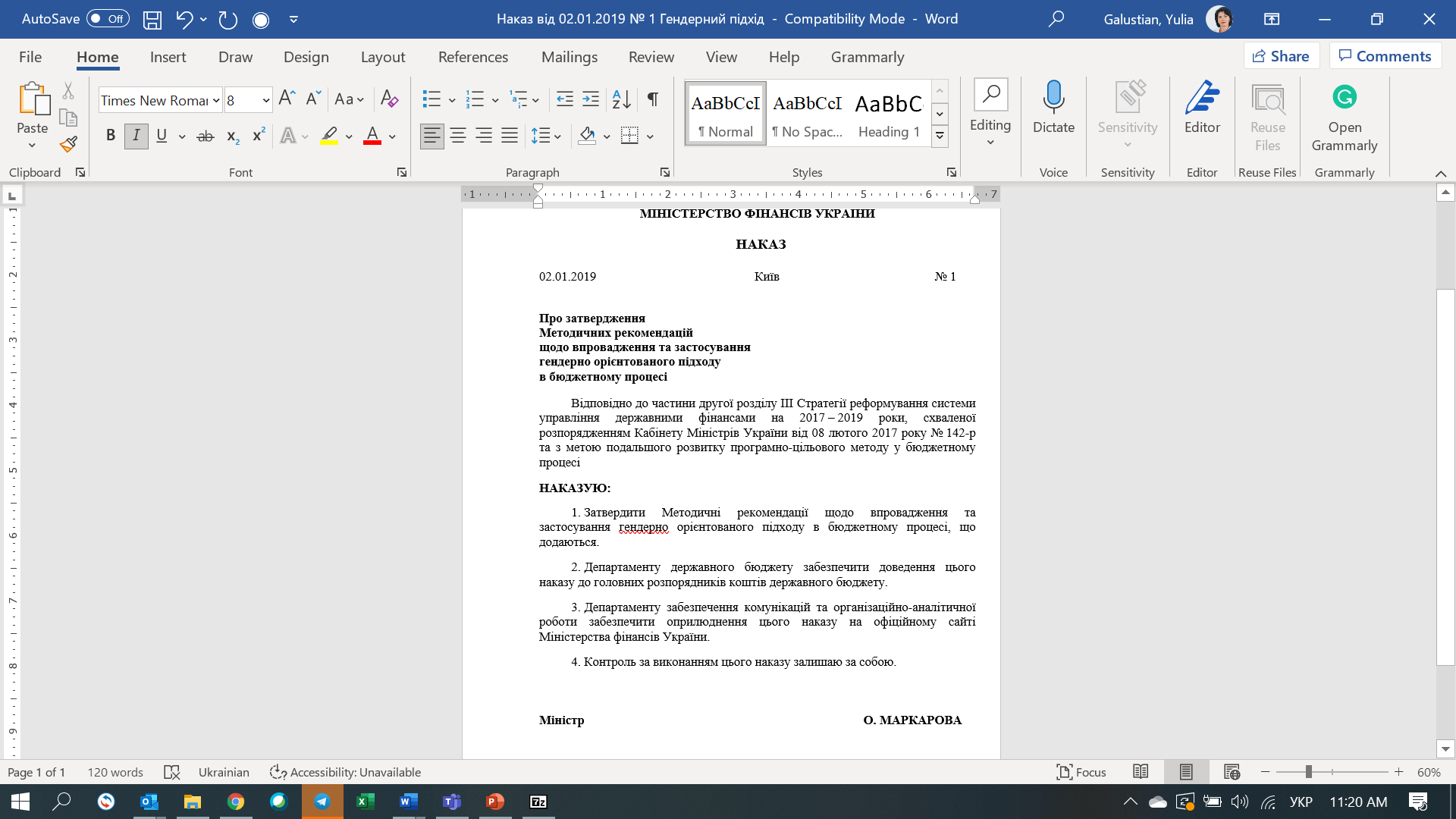 Ключове питання:
не «Скільки грошей, ресурсів має бути виділено на жінок і чоловіків?», а питання «Наскільки жінки та чоловіки задоволені послугами, які надаються за рахунок коштів бюджету, та отримують вигоди від цих послуг?
Гендерно орієнтований підхід у бюджетному процесі
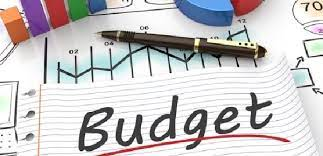 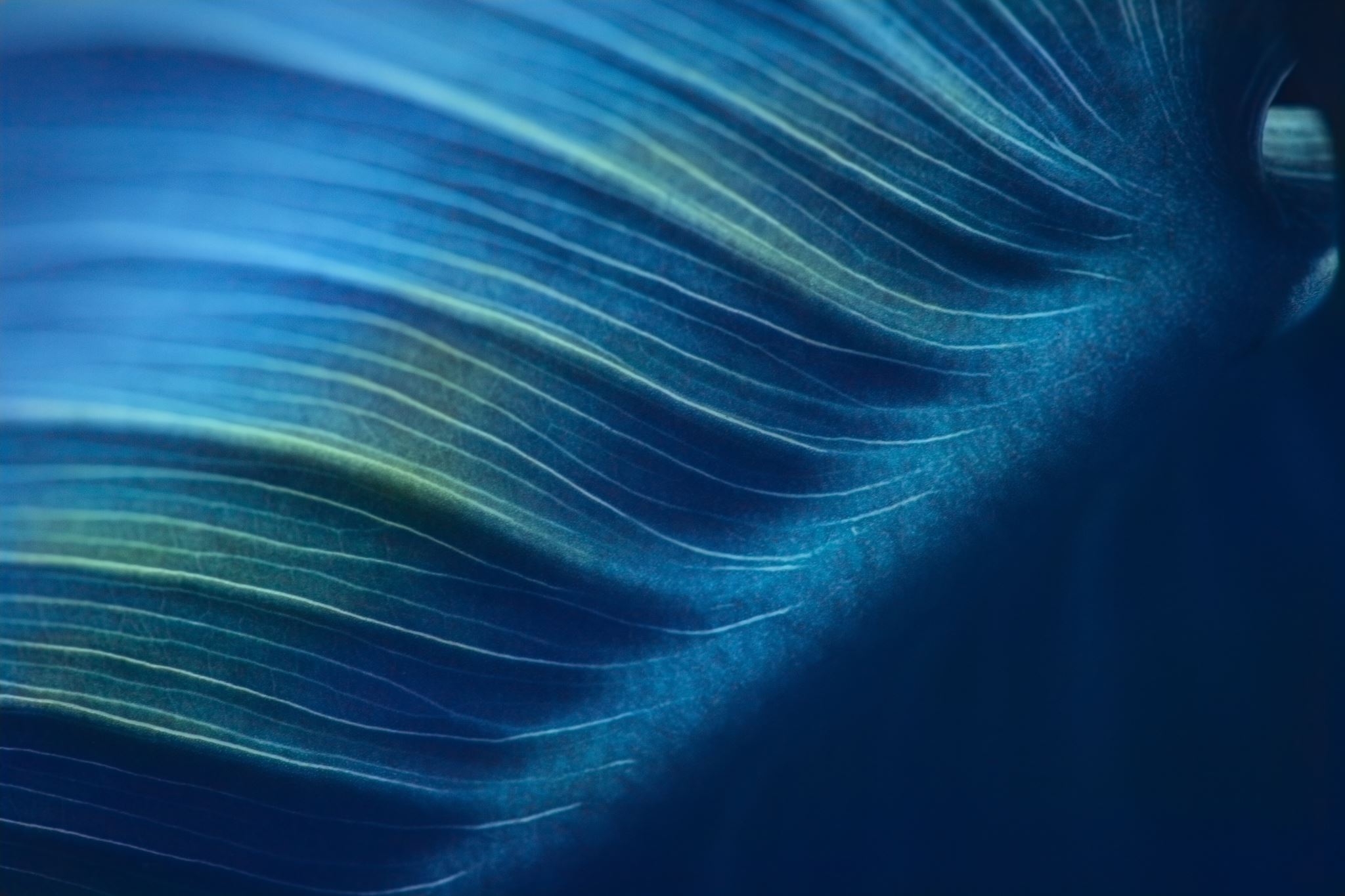 Гендерно-орієнтоване бюджетування
Міфи та факти про гендерно орієнтоване бюджетуванняГОБ – НЕ :
Гендерно-орієнтоване бюджетування - ЦЕ
Гендерний бюджетний аналіз
Міжнародний досвід застосування ГОБ1. Австрія – одна з країн-піонерів у ґендерному бюджетуванні
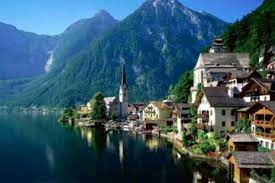 2. Ісландія
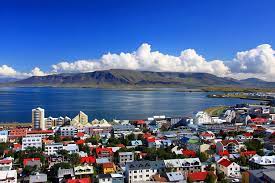 3. Південна Корея
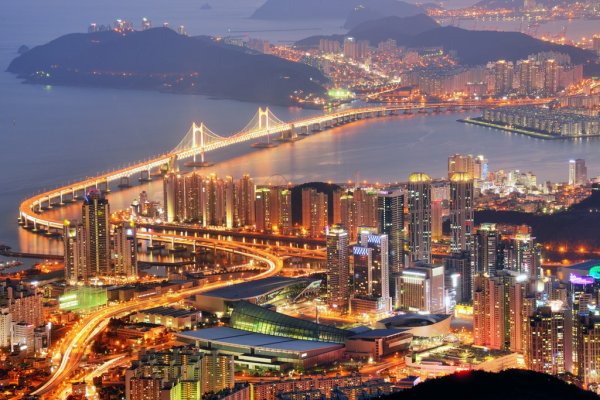 Італія: положення про ґендерне бюджетування були запроваджені Законом про державні фінанси та бухгалтерський облік (№ 196/2009): усі державні органи мають подавати із щорічним звітом про результати діяльності документ про ґендерний бюджет.
Іспанія: звіт про вплив на ґендерні аспекти входить до щорічного законопроєкту про бюджет, починаючи з 2009 року. 
Франція: з 2010 року щорічний законопроєкт про бюджет містить додаток про вплив фіскальної політики на стан рівності чоловіків і жінок, а також бюджетні видатки з розбивкою за статтю.
Індія: готується звіт про ґендерне бюджетування. У структурі Міністерства фінансів Індії було створено Секретаріат ґендерного бюджетування, а в галузевих міністерствах – відділи ґендерного бюджетування.
ЯК ГОБ ДОПОМАГАЄ ДОСЯГАТИ ГЕНДЕРНОЇ РІВНОСТІ ТА СТИМУЛЮВАТИ ЕКОНОМІЧНЕ ЗРОСТАННЯ?
Гендерно чутлива бюджетна програма — бюджетна програма, яка враховує гендерний 
аспект і містить кількісні та якісні характеристики щодо цілеспрямованості на 
забезпечення гендерної рівності: зменшення гендерних розривів, усунення гендерної 
дискримінації, послаблення негативних чи посилення позитивних тенденцій у відповідній 
сфері / галузі з точки зору забезпечення гендерних потреб та задоволення гендерних 
інтересів. Головний розпорядник має прагнути врахувати гендерний аспект при 
визначенні обсягу та якості усіх публічних послуг, що надаються в межах бюджетної 
програми.

Гендерно нейтральна бюджетна програма — бюджетна програма, яка за результатами 
гендерного аналізу визнана такою, що потребує вжиття додаткових заходів (досліджень) 
для врахування гендерного аспекту.


Бюджетна програма відноситься до гендерно чутливої або гендерно нейтральної 
виключно за результатами гендерного аналізу
PRESENTED BY THE USAID ENERGY SECURITY PROJECT
18
Приклади формулювання ґендерно чутливих мети та завдань бюджетних програм
ВПРАВА : ВРАХУВАННЯ РІЗНОМАНІТНОСТІ
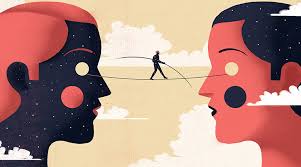 4/27/2023
FOOTER GOES HERE
20
Я не боюся висловлювати свою точку зору
Я завжди можу піти у відпустку, коли мені потрібно
Я можу отримати підвищення кваліфікації на роботі
Я легко поєдную професійне та сімейне життя
Я не боюся осудів з боку колег стосовно себе та своєї сім’ї
Я можу брати участь у прийнятті рішень у своєму трудовому колективі
Мене можуть призначити на керівну посаду, оскільки в мене наявні усі для цього професійні дані 
Я можу без проблем влаштуватися в нашу установу